Blake Wachter, MD, PhD
Idaho Heart Institute
Heart Failure
Any structural or functional impairment of ventricular filling or ejection of blood
Symptoms
Dyspnea, fatigue, decreased exercise tolerance, pulmonary congestion, splanchnic congestion or peripheral edema
There is no single test or procedure to diagnosis heart failure
Based on careful clinical history and physical exam
Heart failure is a catch all term
Disorders of pericardium, myocardium, endocardium, heart valves, great vessels, metabolic abnormalities
NOT synonymous for cardiomyopathy or LV dysfunction
Distinguish between reduced or normal ejection fraction
Heart failure with reduced EF (HFrEF)
Heart failure with preserved EF (HFpEF)
Epidemiology
Heart Failure: Significant Clinical and Economic Burden
Persons with HF in the US		5.1 million
 20% of Americans > 40yrs
Overall prevalence					2.7%
Incidence				     			650,000/year
Mortality in 2001					52,828
Cost									$27.9 billion
How to Diagnose Heart Failure: History and Physical Exam
The History and Physical Exam
Thorough history
Cardiac and non-cardiac disorders or behaviors
Previous coronary disease/CABG, thyroid disorders, illegal drugs, excessive alcohol use
Family history (3 generation), recent virus, toxic ingestions (i.e cobalt)
Functional class
NYHA class
Volume status
Periheral edema
Ascities
Crackles at lung bases +/- decreased breath sounds
S3 +/- S4
Elevated JVP
Displaced point of maximal impulse (PMI)
Short of breath, orthopnea, paroxymals nocturnal dyspnea
Decreased appetite  / fullness / abdominal pain
Low cardiac output state
Cool extremities
Decreased cap refill
Decreased mentation / slow / confused
Cyanotic lips
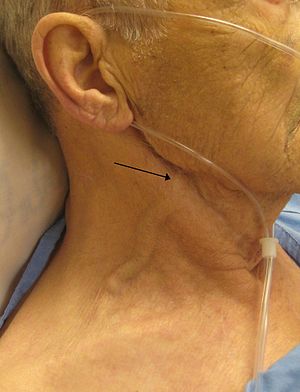 HF multivariable risk scores to predict outcome
Tbd
Class IIa
Diagnostic testing
Initial laboratory evaluation  (Class I, level C)
CBC
U/A
Basic metabolic panel with magnesium
Fasting lipid profile
Liver function tests
TSH
Serial monitoring of electrolytes and renal function (Class I, level C)
ECG on first visit (Class I, level C)
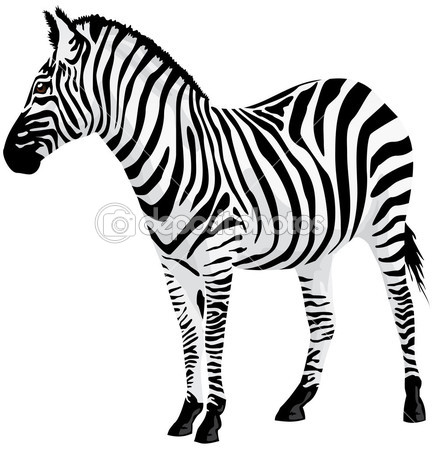 Looking for Zebras…
Rheumatological diseases
amyloidosis
Pheochromocytoma
Hemochromatosis
HIV
Biomarkers
BNP is useful to support HF diagnosis especially in the setting of clinical uncertainty (Class I, level A)
Measure of BNP useful for establishing prognosis or disease severity in chronic HF (Class I, level A)
Measurement of cardiac enzymes in acute decompensated patient (Class I, level A)
Can be used to guide therapy in select euvolemic patients in a well structured HF management program (Class IIa, level B)

Serial BNP measurements to reduce mortality or hospitalization has not been well established
Non-invasive Cardiac Imaging
New onset or change in condition 
CXR
Echo with Doppler
Assess goal directed medical therapy (needing an ICD?)
Repeat echo

In the patient with known CAD with new or worsening HF (+/- symptoms) (Class IIa, level B)
Consider non invasive imaging 
Consider MRI if need to assess myocardial infiltrative processes or scar burden (Class IIa, level B)
Don’t routinely repeat the echo
No Benefit 
Routine repeat measurement of LV function in absence of clinical status change or treatment intervention (Class III)
Invasive Evaluation
Invasive monitoring with pulmonary artery catheter 
Acute decompensation
Guide therapy (inotropes, vasodilators, pressors)
Volume status is unknown
Worsening renal failure
Low systolic pressures 
Evaluation for mechanical circulation support (MCS) or transplant
Coronary angiogram
In select patient if eligible for revascularization
Endomyocardial biopsy
Select patients looking for specific diagnosis
Treatment
Stage A
Treat HTN
Treat lipid disorders
Address obesity
Control diabetes
Stop tobacco use
Avoid known cardiotoxic agents
Stage B
Remote or recent MI or ACS and reduced EF
ACE –I to prevent symptomatic HF and reduce mortality
ARBs can be used if intolerant to ACE-I
Betablockers to reduce mortality
Statins to reduce cardiovascular events

No history of recent MI or ACS with reduced EF 
ACE-I
Betablockers
Treat HTN
When do I need to think about an ICD
On good medical management
Betablockers (Coreg or metoprolol XL)
ACE-I or ARBs
Spironolactone 
At least 40 days post MI
LVEF < 30%
Reasonable expectation of survival of > 1 year
CLASS III - HARM
Nondihydropyridine calcium channel blockers
Negative inotropic effects
Stage C
HF education to direct self care
Exercise training +/- cardiac rehab (improves mortality)
Sodium restriction
CPAP if have OSA